TALLERES INTEGRADOS IIIDIAGNÓSTICO POR IMAGEN: ENFERMEDADES INFECCIOSAS
JORGE HERNÁNDEZ CERDÁ (Exp 2409)
Grupo 7-8
Autorizado por Dra. Reyes Pascual
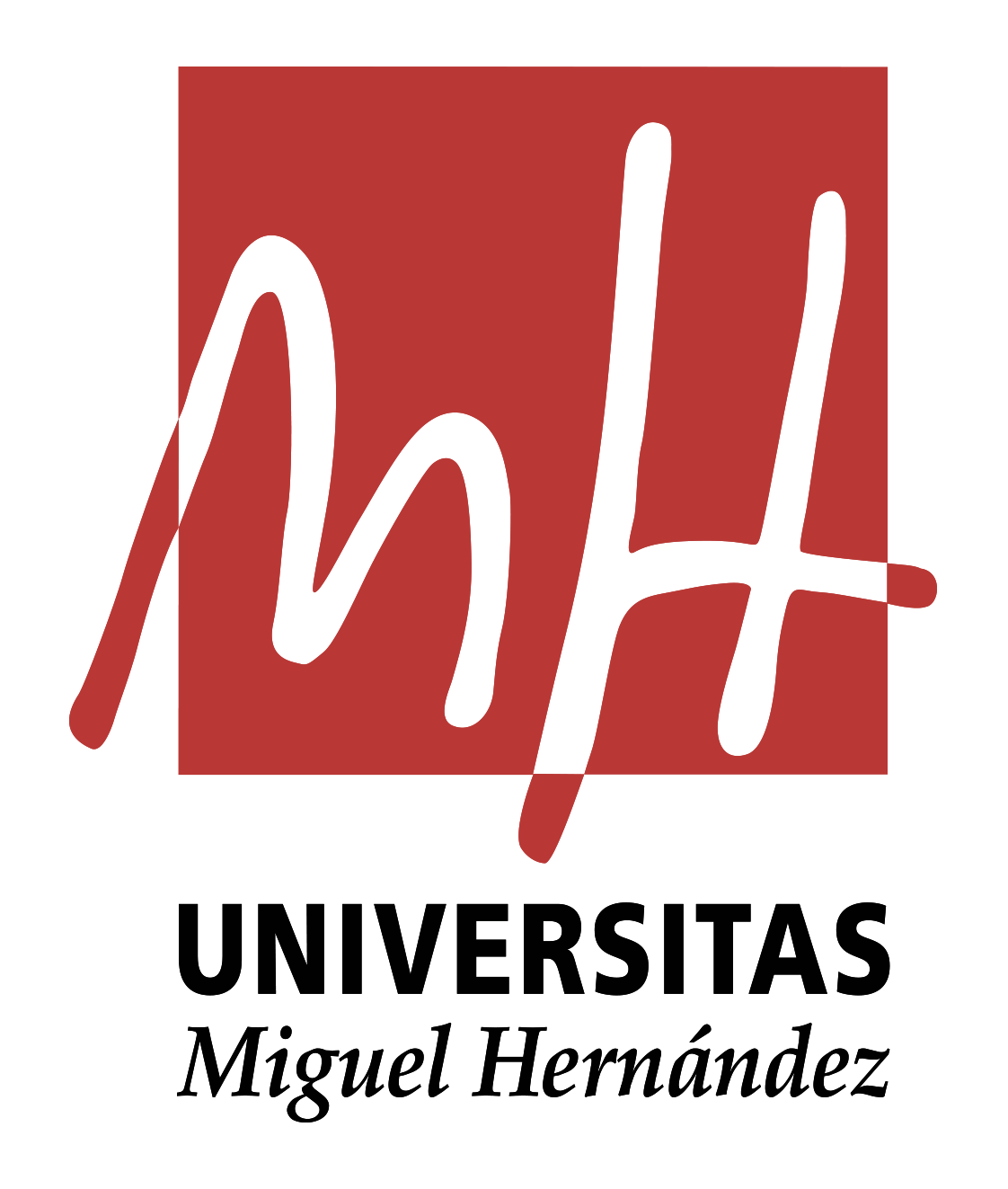 MC: Varón de 60 años que acude a urgencias por fiebre y elevación de la glucemia

AP: HTA, DM, Bebedor, no DLP, no fumador. Portador de marcapasos DDDR. Dx de retinopatía diabética. Amputación de 4ª y 5ª falange del pie izquierdo por pie diabético.

Exploración. Nivel de conciencia disminuido (Glasgow 13-14) Destaca úlcera plantar en pie izquierdo con signos necróticos.
Pruebas: Tª: 38,2ºC;     TA 85/50 (PAM: 67,5);     FC: 60lpm
Glucosa: 369 mg/dl;  Cr: 2,6 mg/dl;   Bilirrubina: 1 mg/dl;  Sat O2: 96% (SatO2/FiO2: 452);   Plaquetas: 117.000
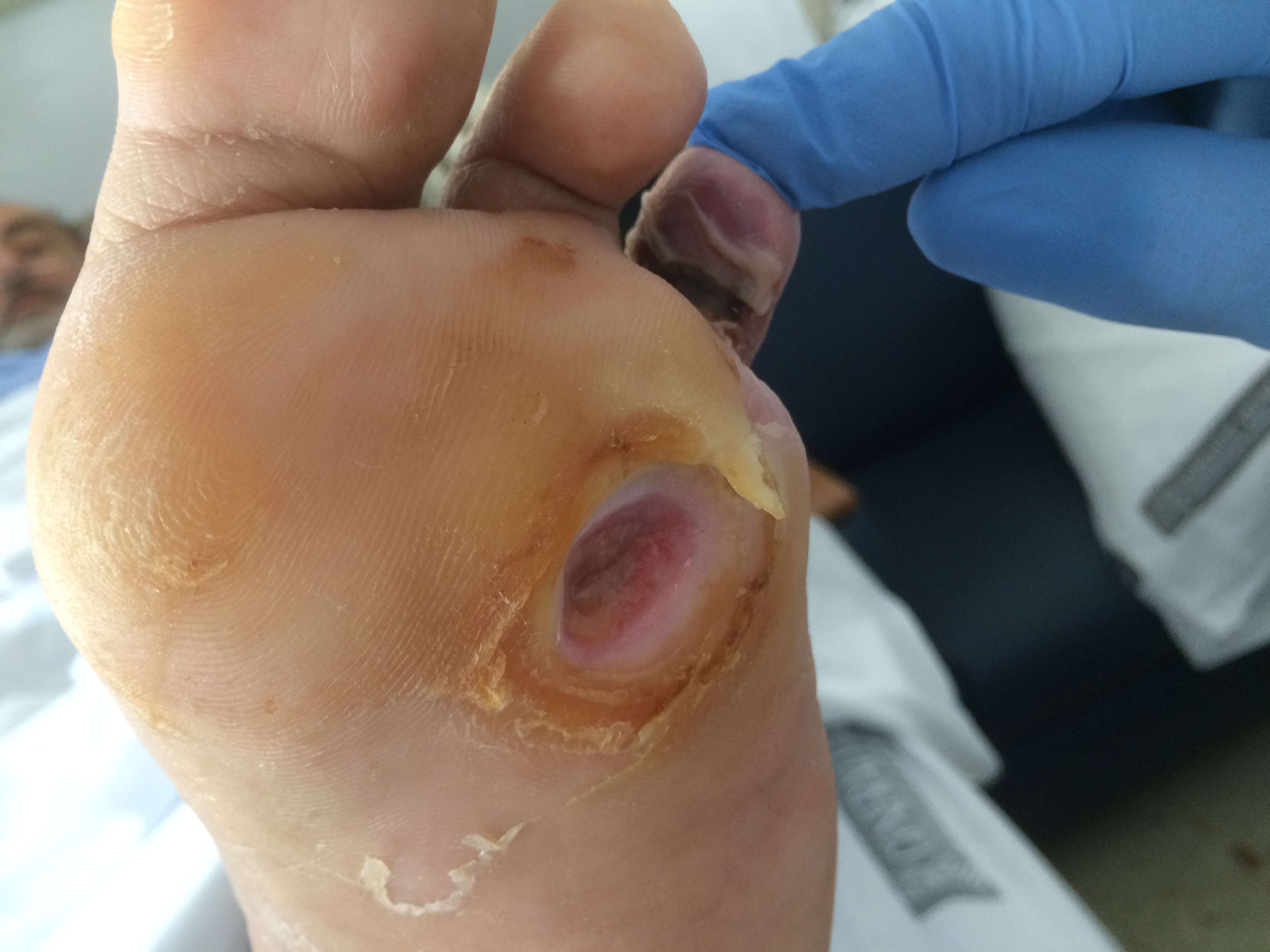 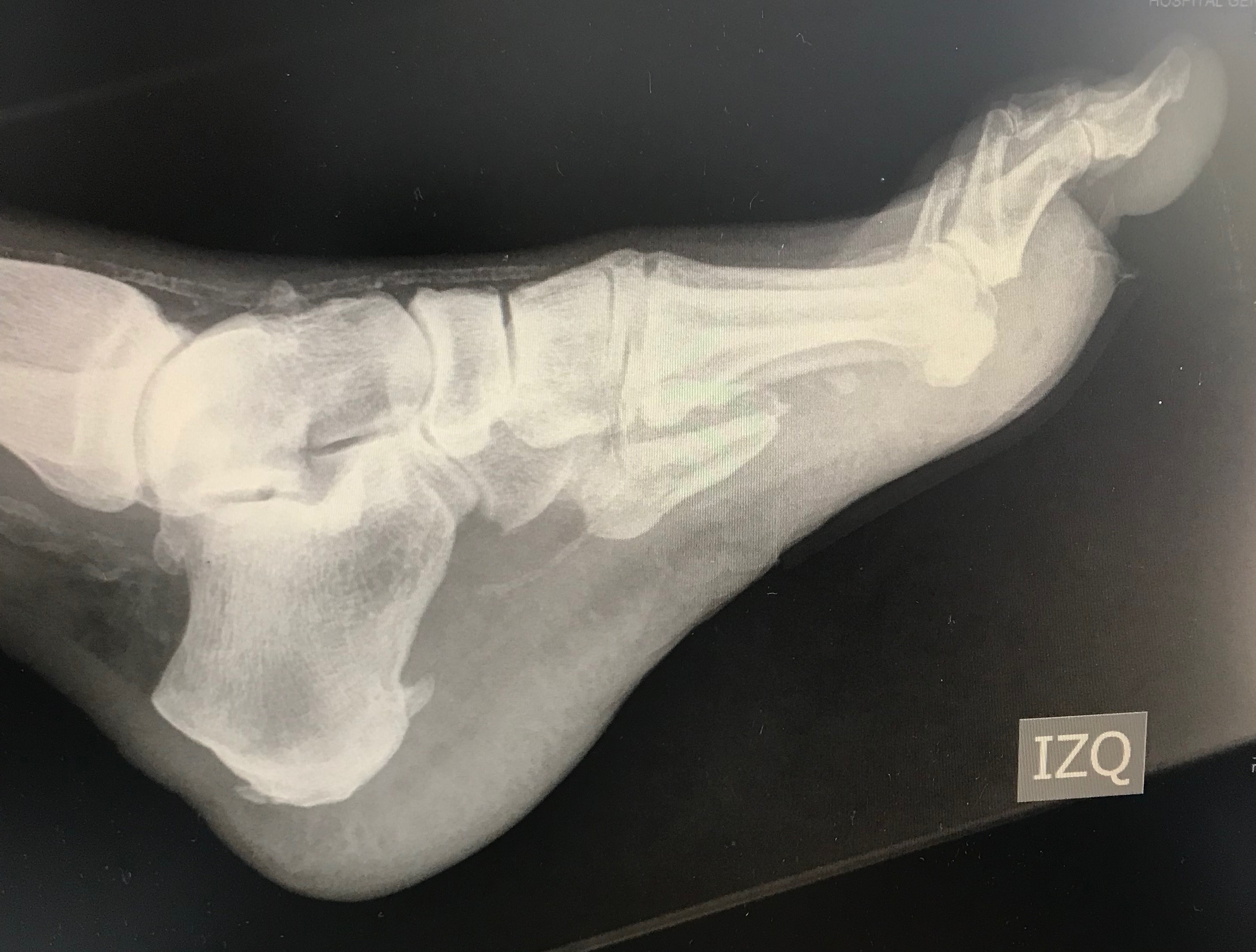 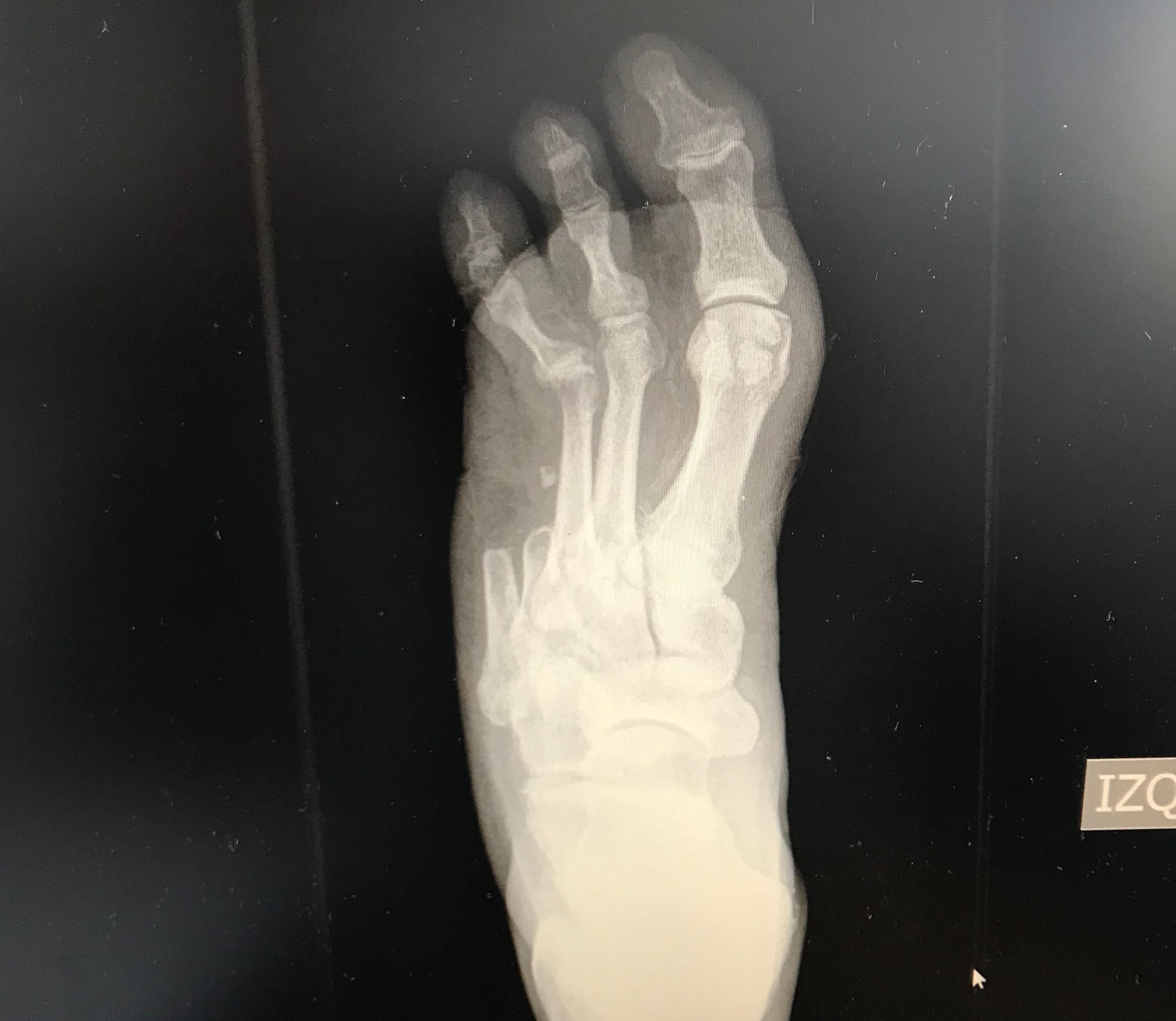 Rx: No hay osteomielitis
SOLUCIÓN: Paciente con SEPSIS (SOFA 5) con foco en úlcera plantar por pie diabético.
Tª: 38,2ºc
TA 85/50 (PAM: 67,5)                                                       1                
FC: 60lpm
Glucosa: 369 mg/dl
Cr: 2,6 mg/dl                                                                    2
Bilirrubina: 1 mg/dl                                                                     SOFA 5
Sat O2: 96% (SatO2/FiO2: 452)
Plaquetas: 117.000                                                            1
Glasgow 13-14                                                                 1